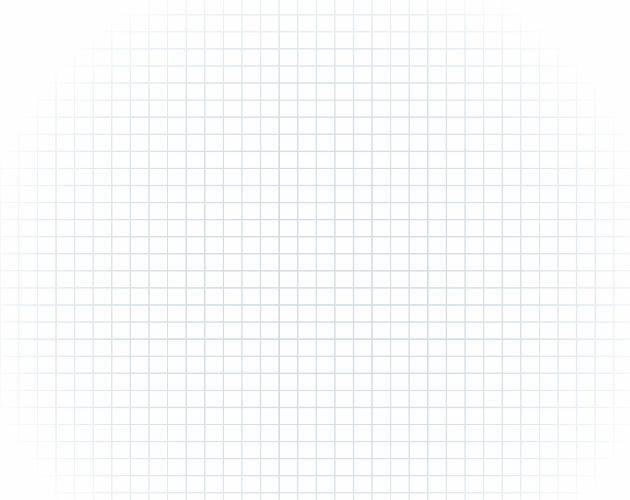 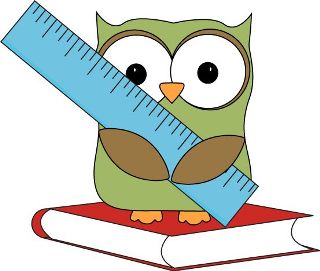 Сложение и вычитание векторов
Геометрия, 9 класс
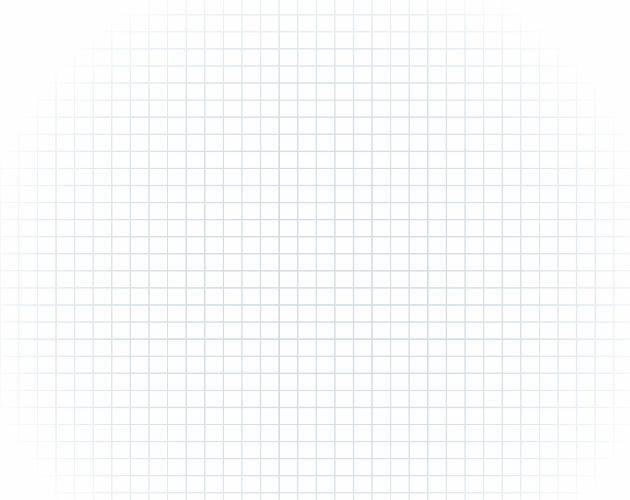 Сумма двух векторов
В
К
D
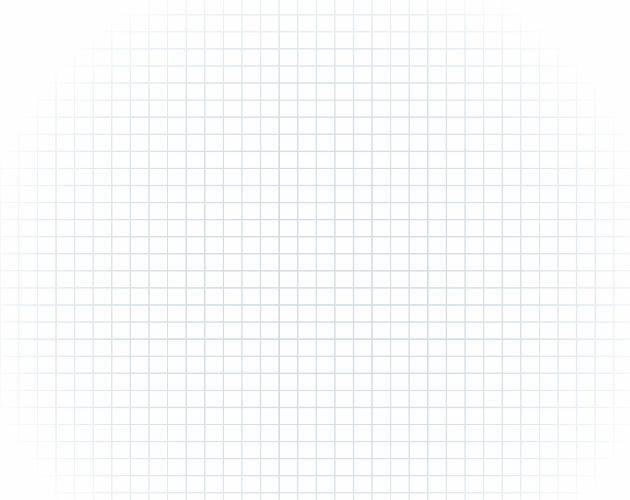 Сумма двух векторов
Изобразить сумму двух векторов можно двумя способами:
1. По правилу треугольника
2. По правилу параллелограмма
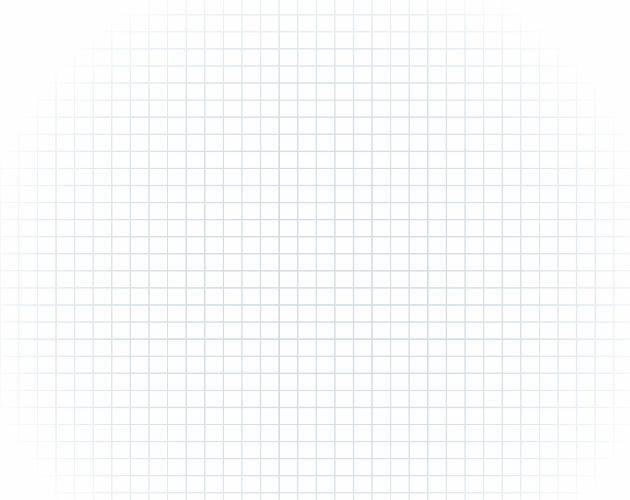 Правило треугольника
B
C
A
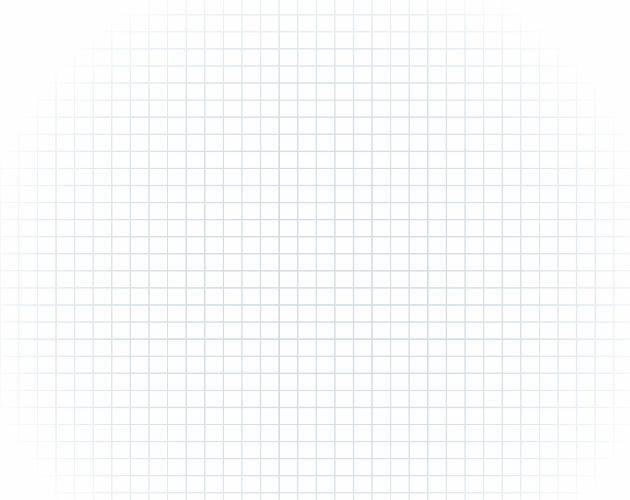 Правило параллелограмма
D
C
A
B
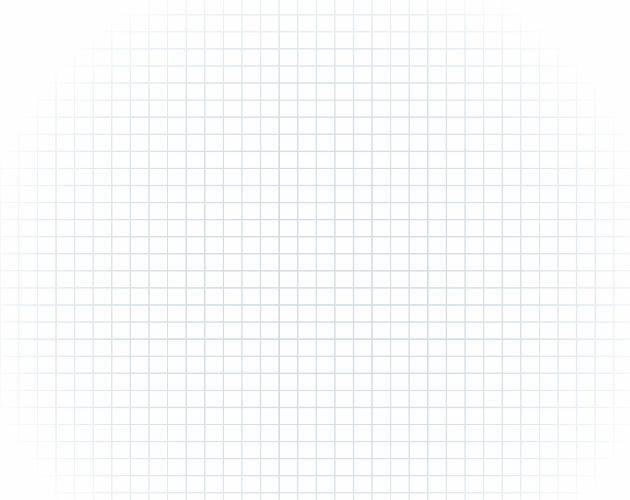 Законы сложения векторов
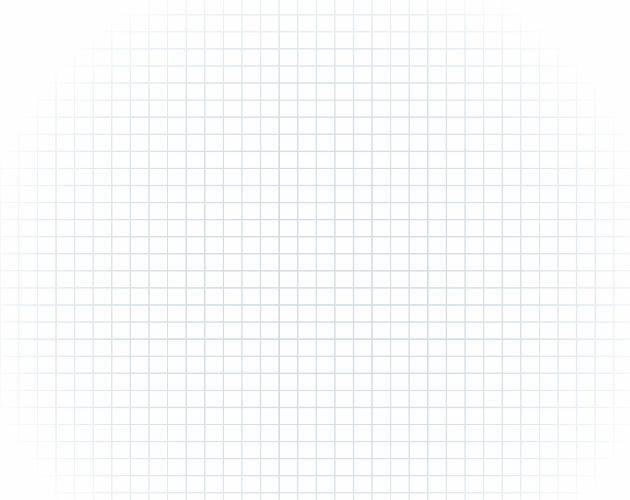 Правило многоугольника
Сумма нескольких векторов находится по правилу многоугольника.
s=a+b+c+d+e+f                      k+n+m+r+p = 0
n
d
m
c
r
b
e
k
p
a
O
s
f
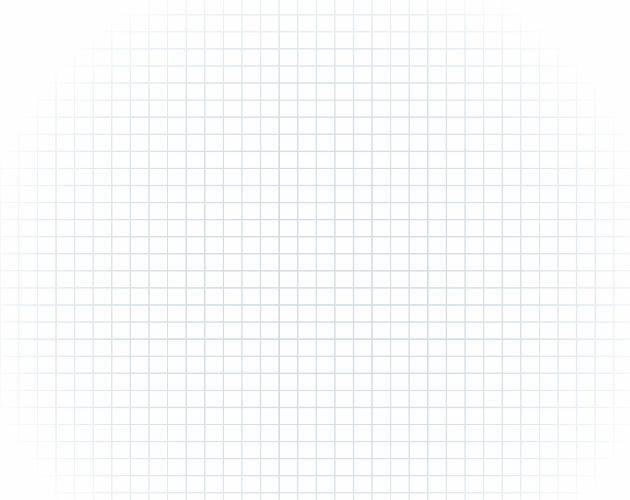 Разность векторов
Рассмотри два способа построения разности двух векторов.
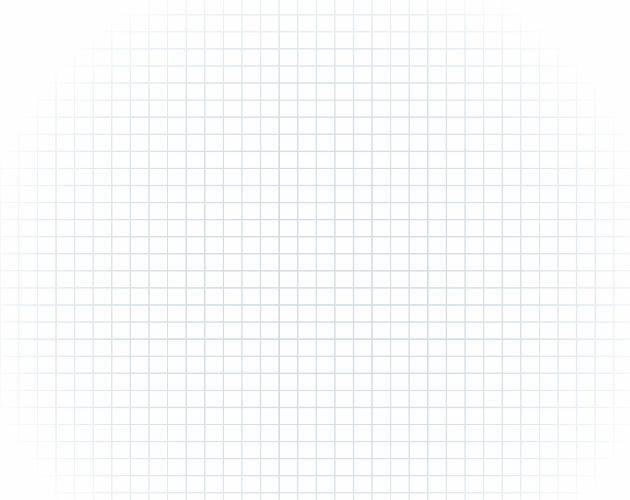 1 способ
A
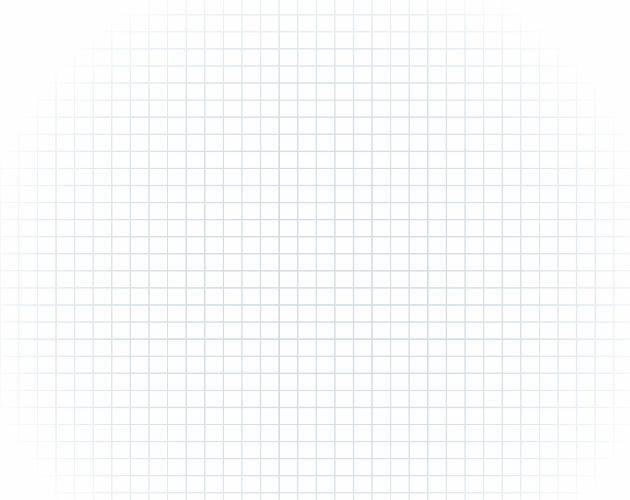 Противоположные векторы
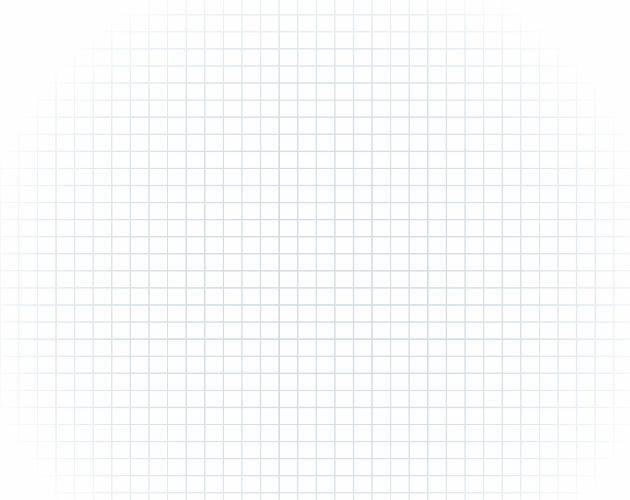 2 способ (более лёгкий)
A